Krzyże i kapliczki przydrożne w Gminie Goraj
BONONIA
Przydrożna kapliczka
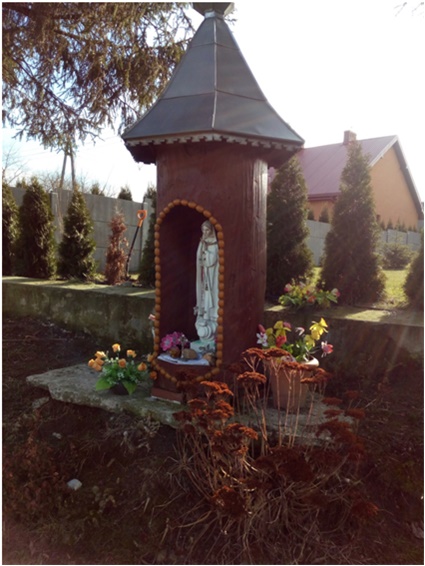 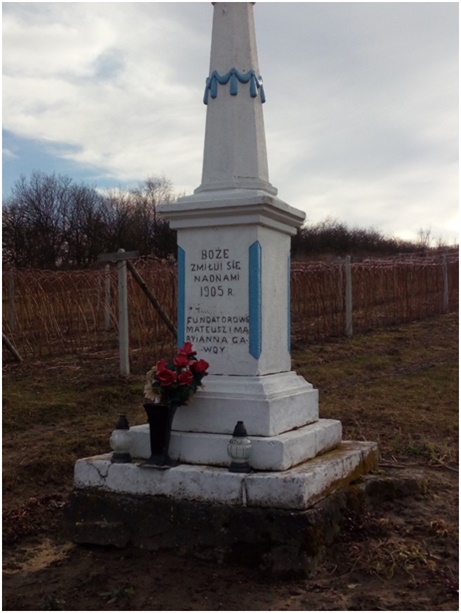 NAPIS: 
„BOŻE ZMIŁUJ SIĘ NAD NAMI”

FUNDATOROWIE: 
Mateusz i Maryjanna Gawdy 

ROK POWSTANIA: 
1905 r.
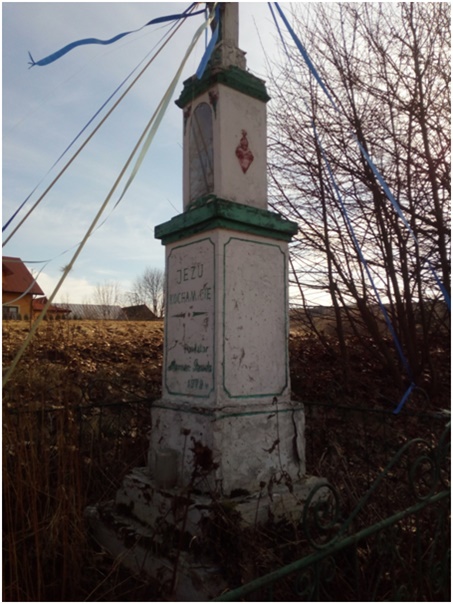 NAPIS: 
„JEZU 
KOCHAM CIĘ”

FUNDATOR: 
Marian Gawda

ROK POWSTANIA: 
1979 r.
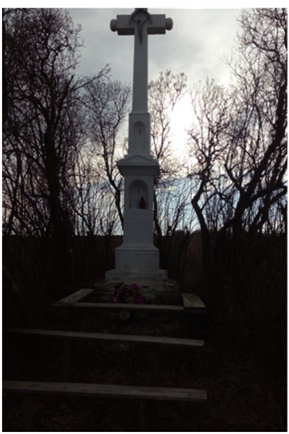 NAPIS: 
„BOŻE ZMIŁUJ SIĘ NAD NAMI”

FUNDATOROWIE: 
Andrzej i Katarzyna Kapicie 

ROK POWSTANIA: 
1910 r.
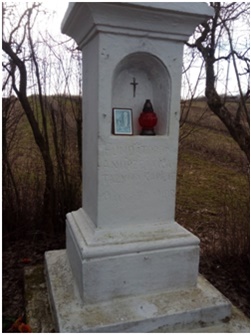 NAPIS: 
„BOŻE BŁOGOSŁAW TWEMU LUDOWI”

FUNDATOR: 
Stanisław Wujcik

ROK POWSTANIA: 
1910 r.
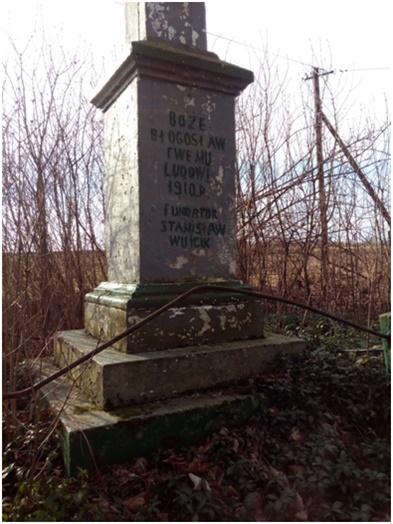 FOLWARKI
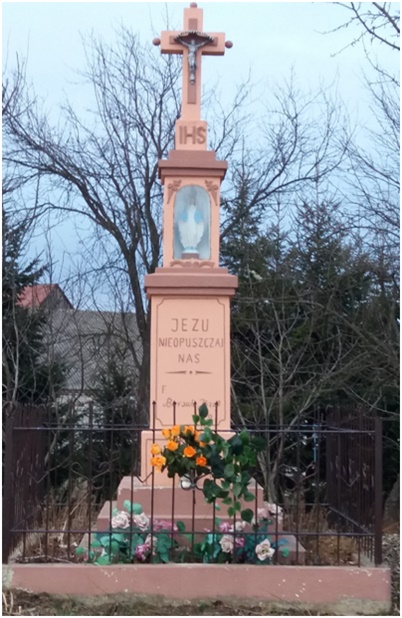 NAPIS: 
„JEZU NIE 
OPUSZCZAJ NAS”

FUNDATOR: 
Józef Borsuk 

ROK POWSTANIA: 
1979 r.
Kapliczka przy drodze
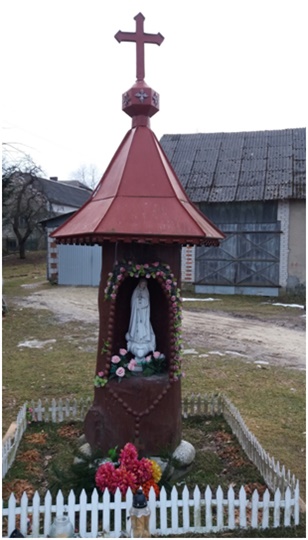 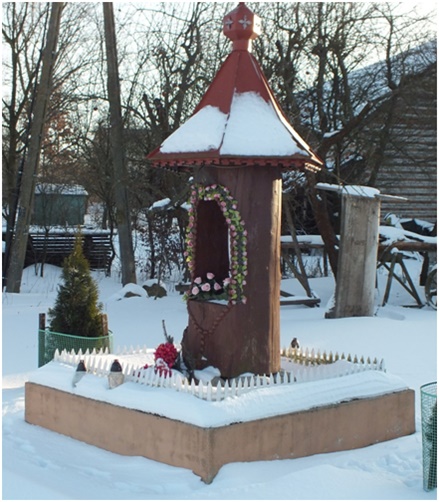 GORAJ
Kapliczka Św. Jana Nepomucena
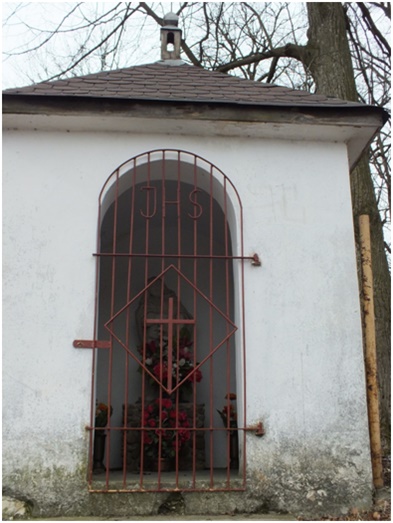 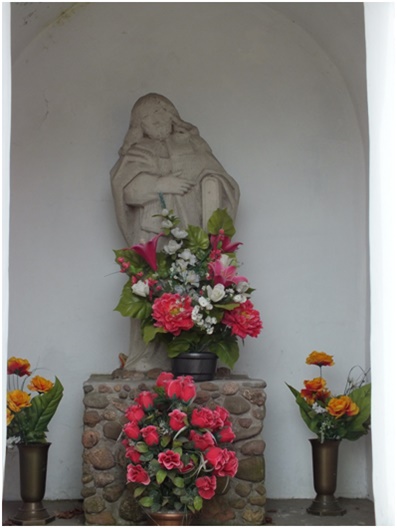 Figura przy cmentarzu
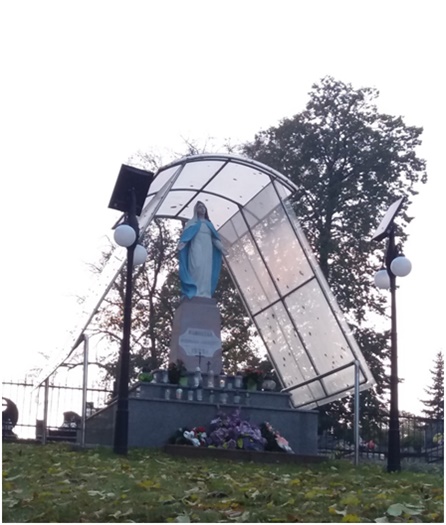 NAPIS: 
„PAMIĄTKA WIELKIEGO JUBILEUSZU”

FUNDATOR: 
brak

ROK POWSTANIA: 
1926 r.
NAPIS: 
„NIE WYCZERPAŁA SIĘ LITOŚĆ PANA, MIŁOŚĆ NIE ZGASŁA”

FUNDATOR: 
brak

ROK POWSTANIA: 
brak
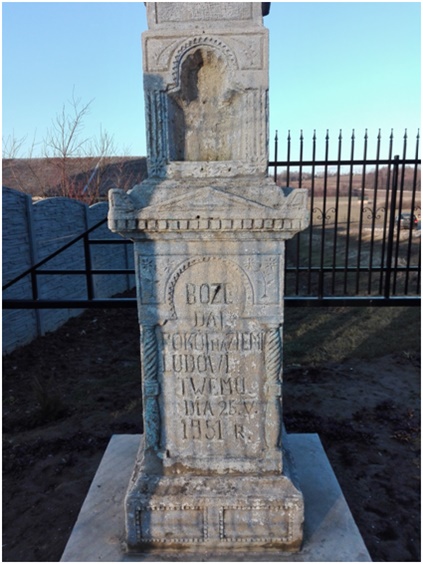 NAPIS: 
„BOŻE DAJ POKÓJ NA ZIEMI LUDOWI TWEMU”

FUNDATOR: 
brak

ROK POWSTANIA: 
25 V 1951 r.
Krzyż przydrożny
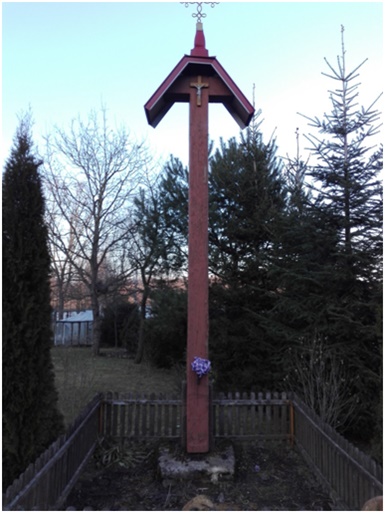 Kapliczka Św. Tekli
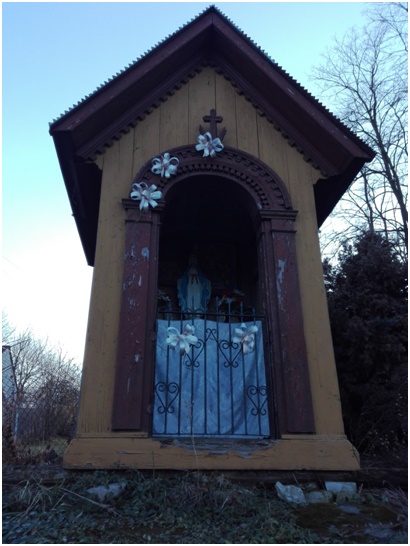 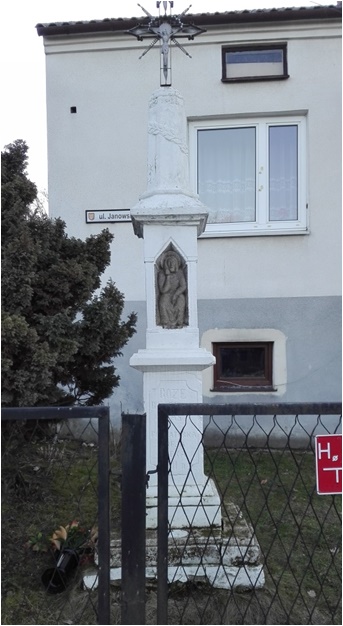 NAPIS: 
„BOŻE BŁOGOSŁAW NAS”

FUNDATORKA: 
Zofja Pecka

ROK POWSTANIA: 
1911 r.
Kapliczka Św. Jana Nepomucena
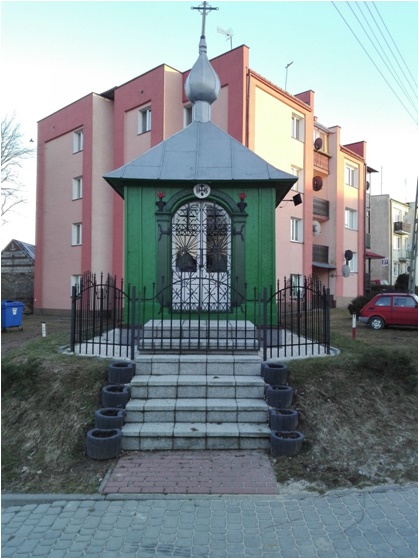 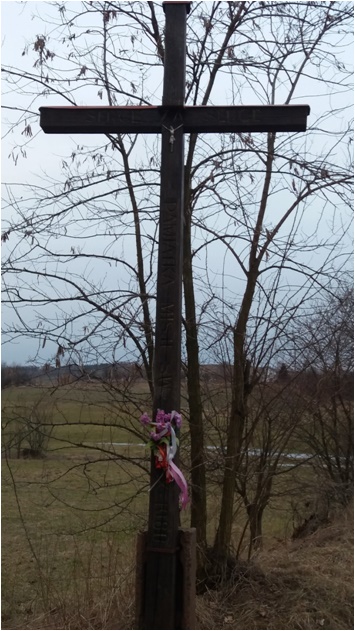 NAPIS: 
„SERCE ZA SERCE. 
PAMIĄTKA MISJI ŚW.”

FUNDATOR: 
brak 

ROK POWSTANIA: 
1980 r.
Kapliczka przydrożna
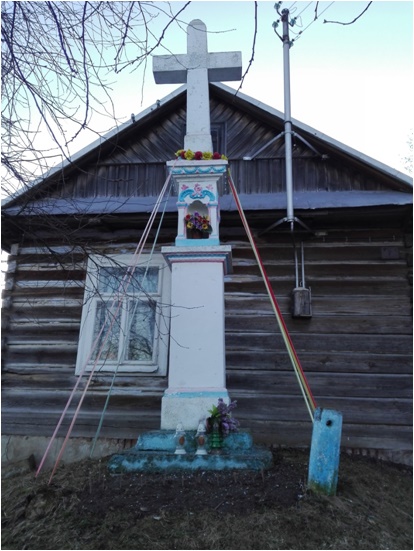 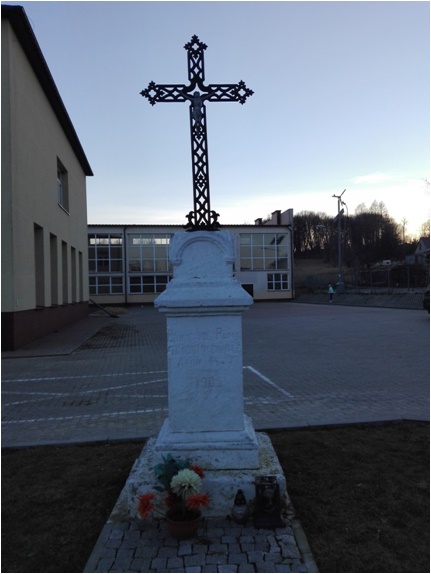 NAPIS: 
„BÓJCIE SIĘ PANA DAJCIE MU CHWAŁĘ
APOK – 14 -7”

FUNDATOR: 
brak 

ROK POWSTANIA: 
1905 r.
Krzyż przy kościele
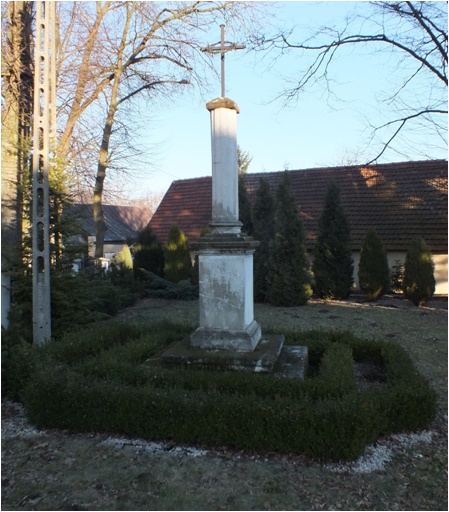 ROK POWSTANIA: 
1861 r.
Krzyż misyjny
NAPIS: 
„MIŁUJCIE SIĘ WZAJEMNIE
PAMIĄTKA MISJI ŚW.” 

ROK POWSTANIA
26 II 5 III 1995
O. O. BERNARDYNI
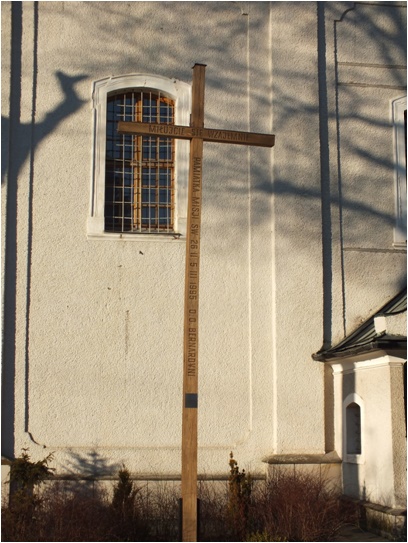 KONDRATY
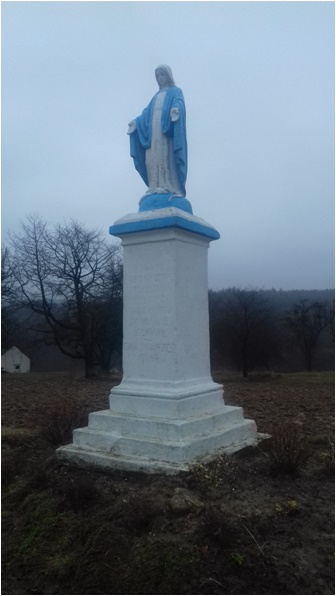 NAPIS: 
„O MARYO BEZ GRZECHU POCZĘTA  MÓDL SIĘ ZA NAMI KTÓRZY SIĘ DO CIEBIE UCIEKAMY”

FUNDATOROWIE: 
Łukasz i Katarzyna Łupiny

ROK POWSTANIA: 
20 września 1924 r.
Kapliczka przy drodze
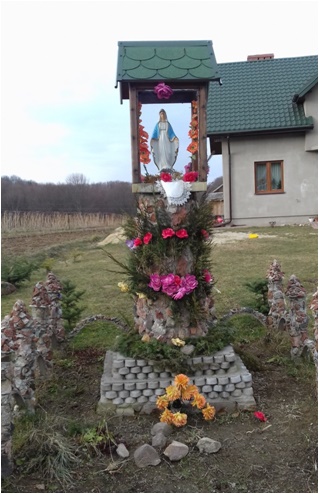 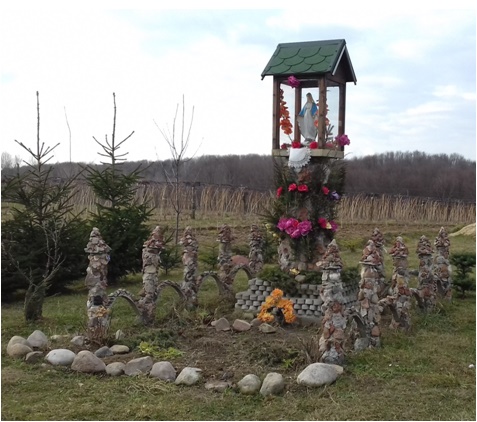 Kapliczka przy drodze
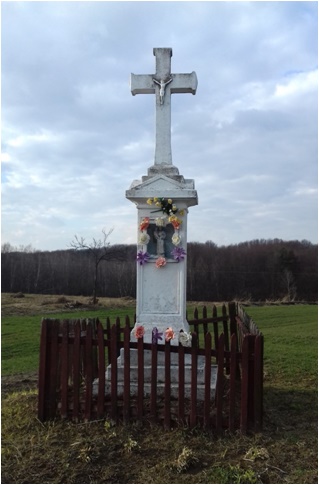 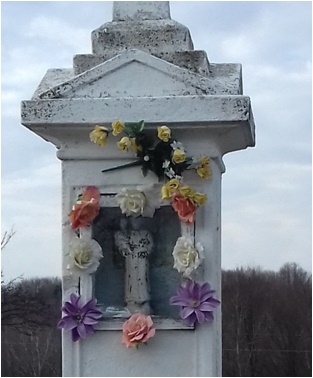 Krzyż przydrożny
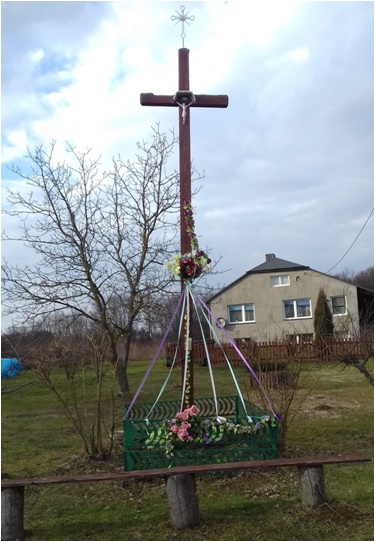 ZAGRODY
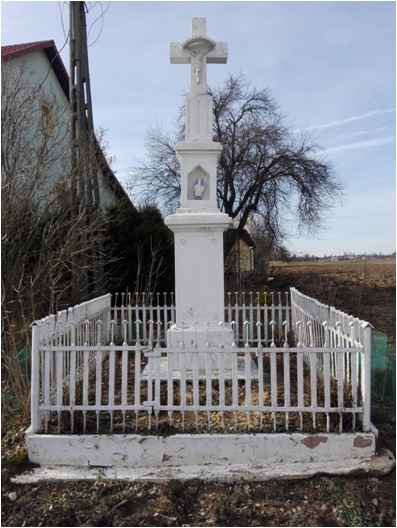 NAPIS: 
„BOŻE BŁOGOSŁAW 
LUDOWI TWEMU”

FUNDATOROWIE: 
Kolędnicy Wsi Zagrody 

ROK POWSTANIA: 
1958 r.
Kapliczka przydrożna
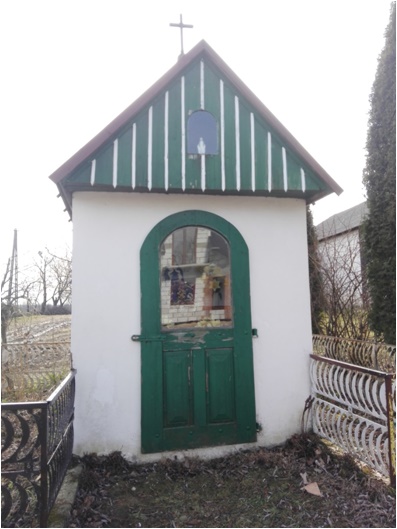 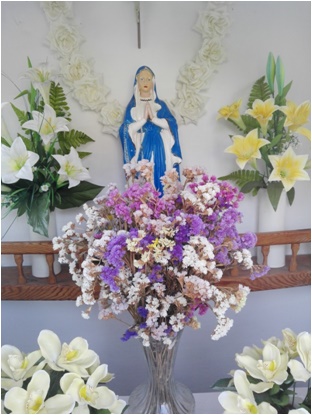 NAPIS: 
„KTÓRYŚ CIERPIAŁ ZA NAS RANY JEZU CHRYSTE ZMIŁUJ SIĘ NAD NAMI”
„BOŻE BŁOGOSŁAW TWOJEMU LUDOWI”

FUNDATOR: 
brak 

ROK POWSTANIA: 
brak
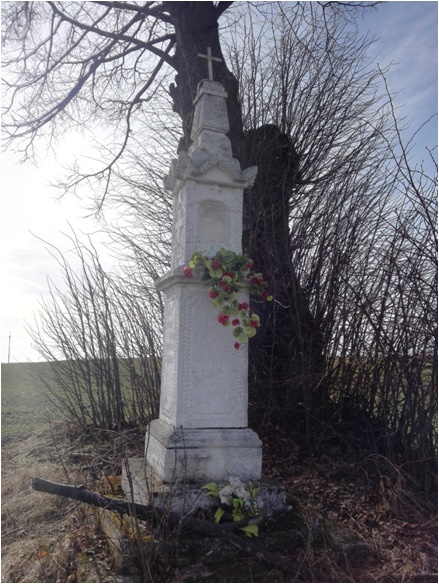 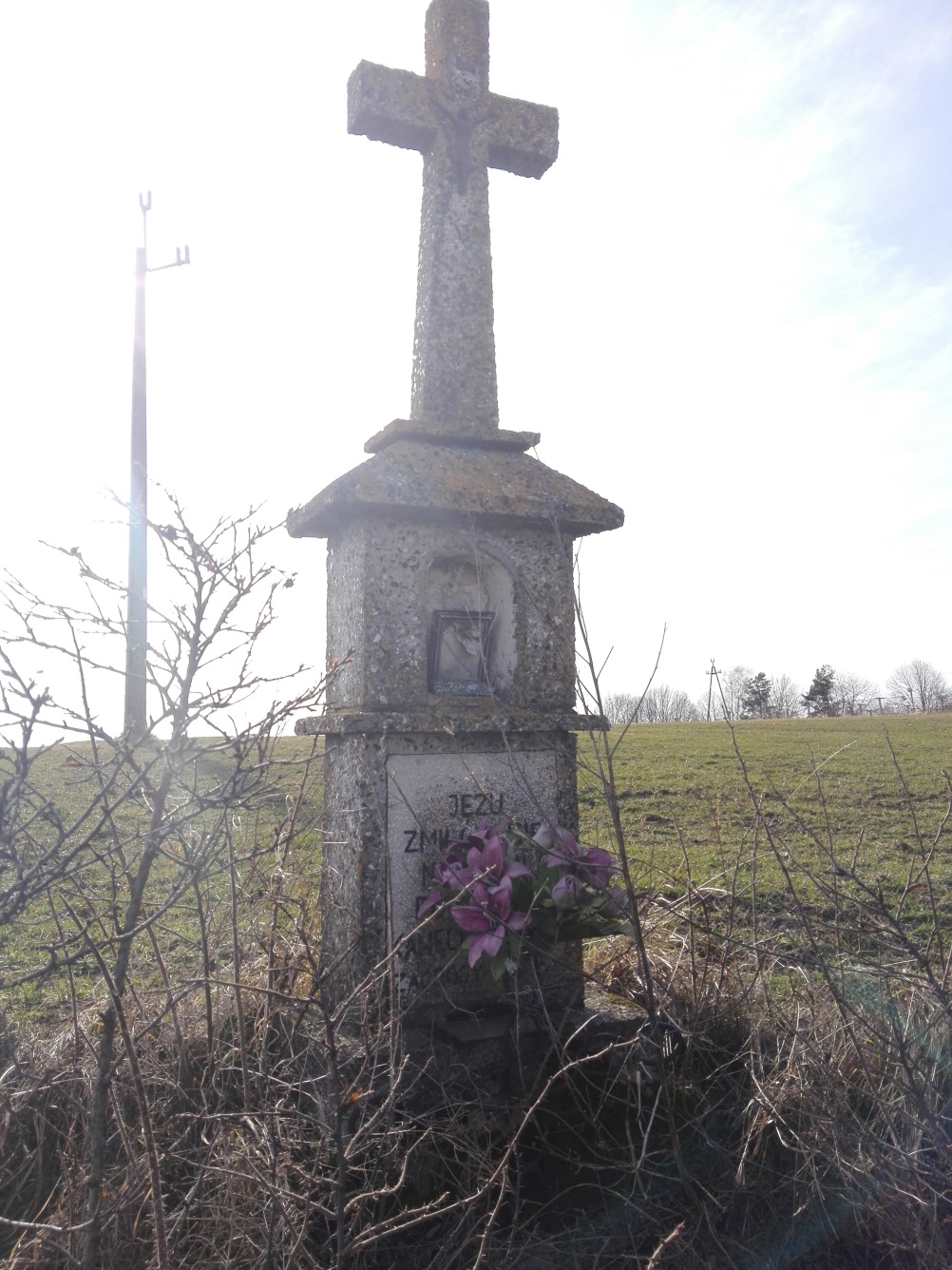 NAPIS: 
„JEZU ZMIŁÓJ SIĘ NAD NAMI”

FUNDATOR: 
Kawęcki Jan

ROK POWSTANIA: 
Zagrody 1980 r.
Kapliczka przydrożna
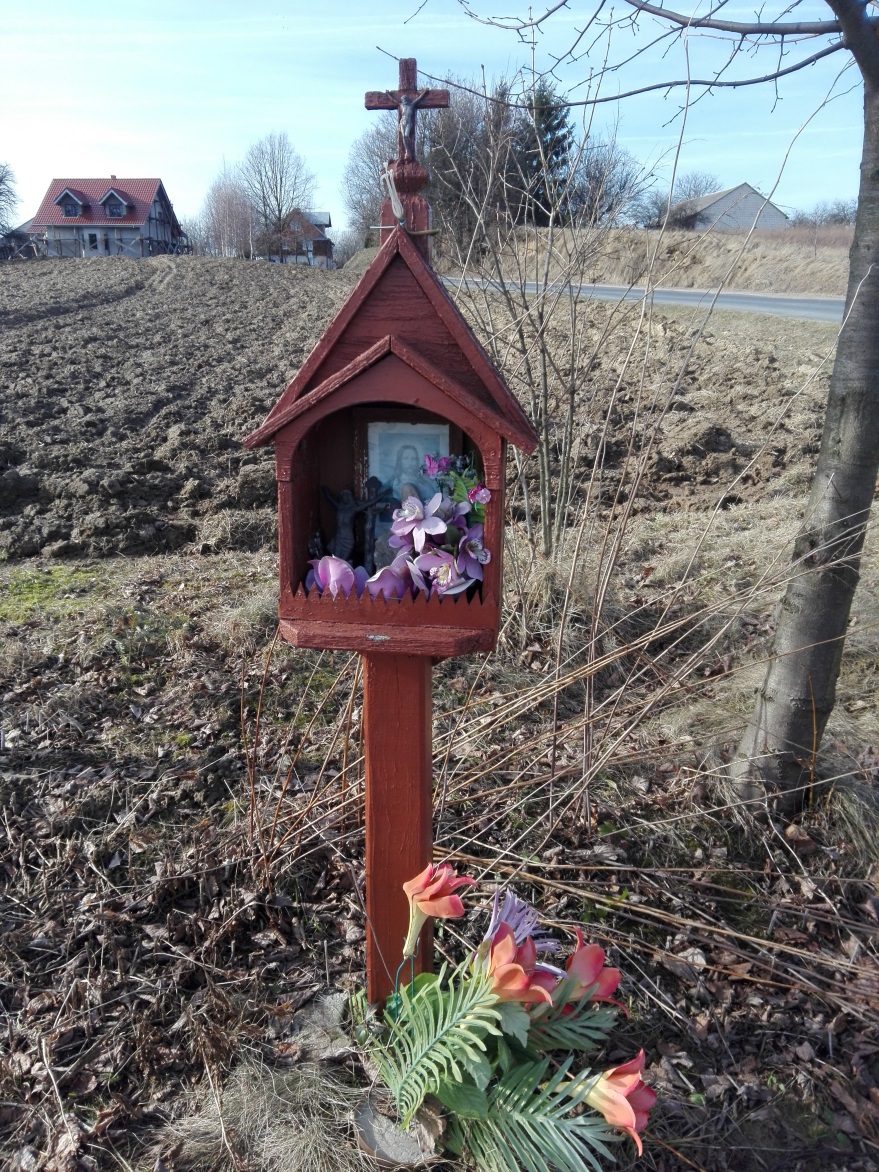 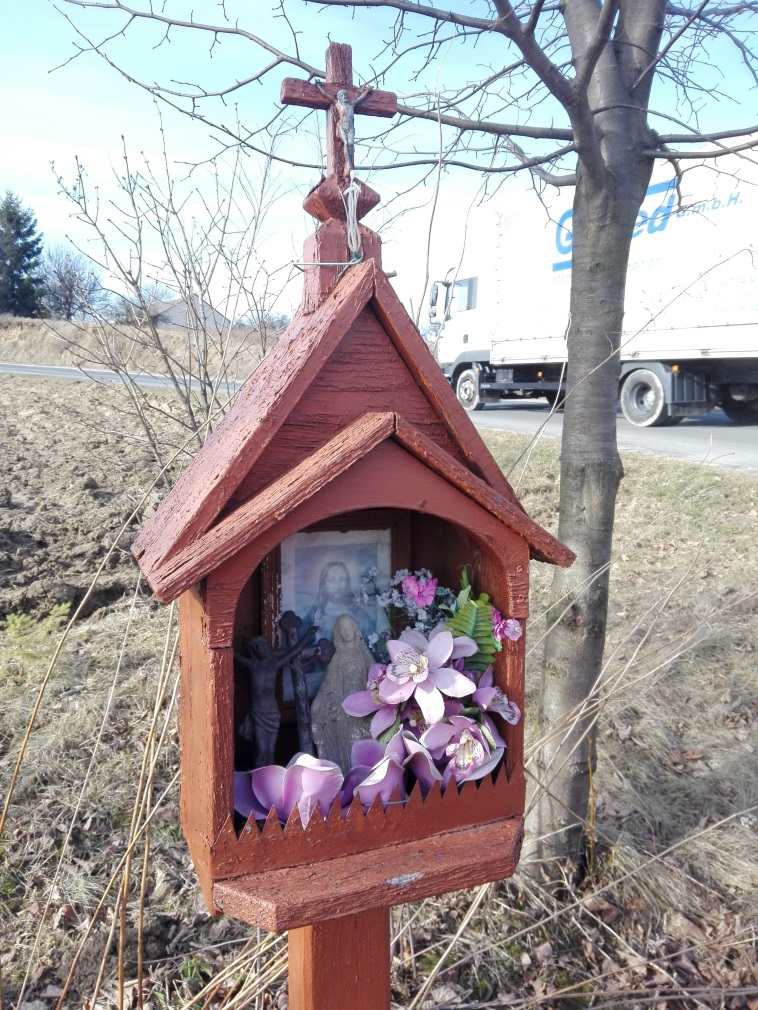 Kapliczka przydrożna
ROK POWSTANIA: 
1983 r.
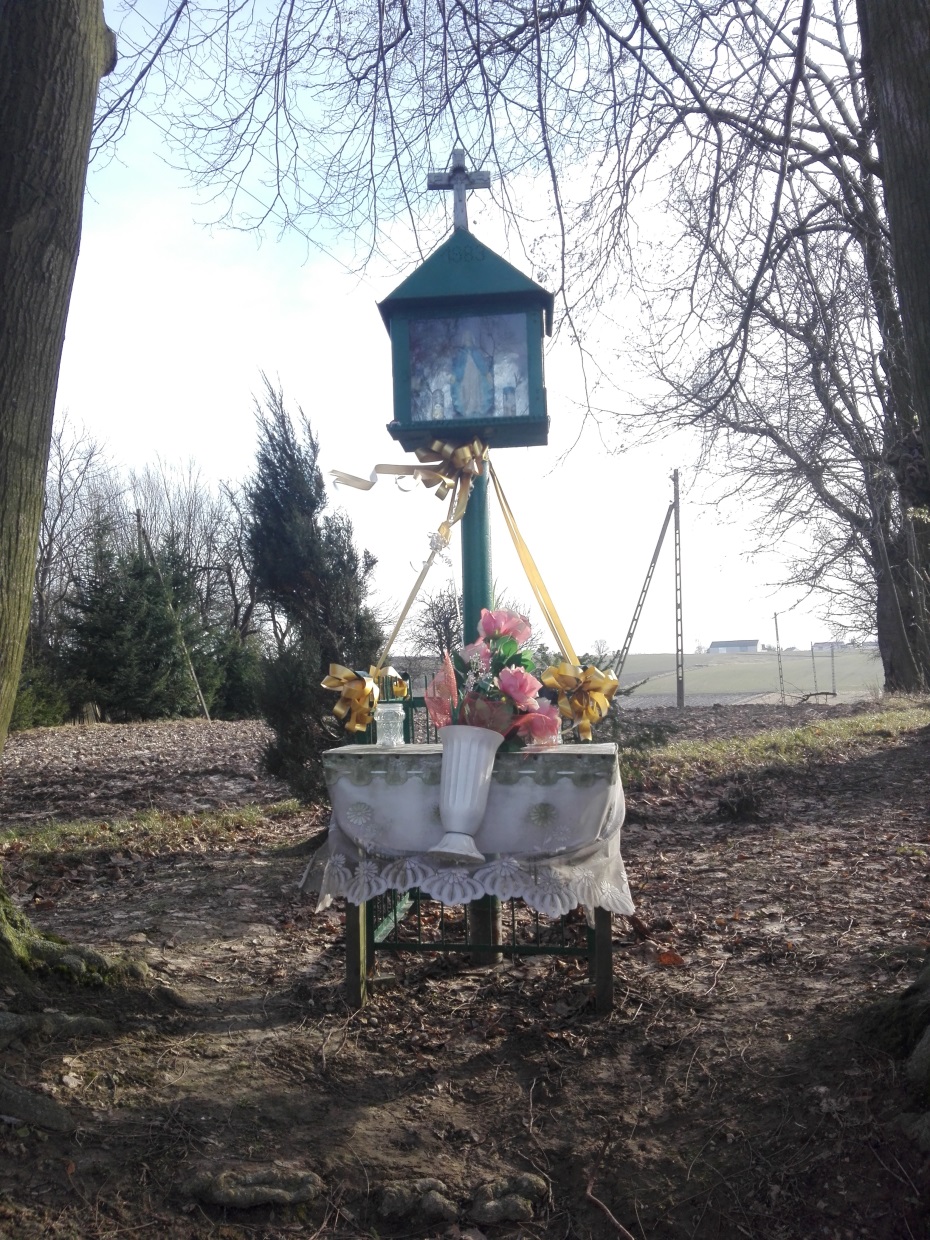 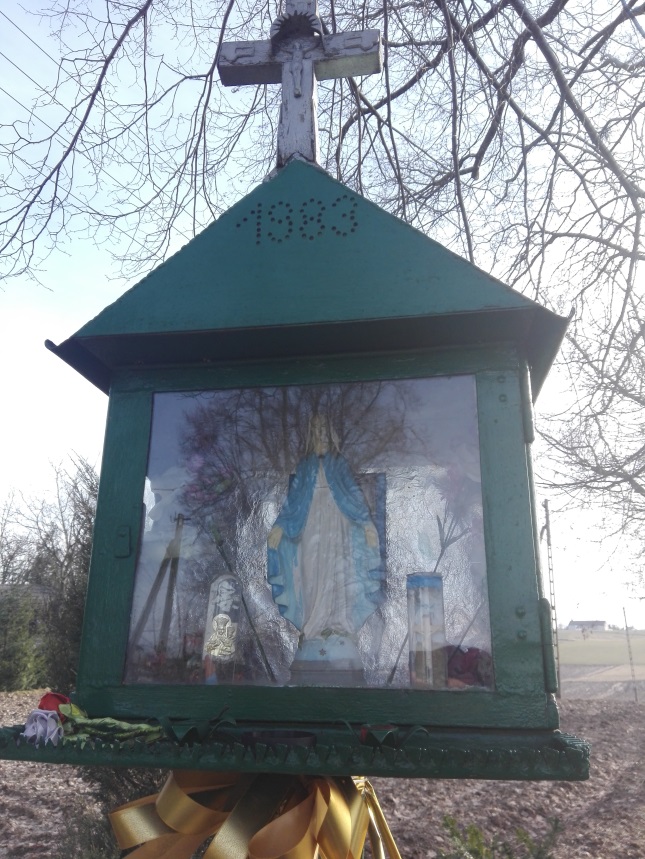 Kapliczka przydrożna
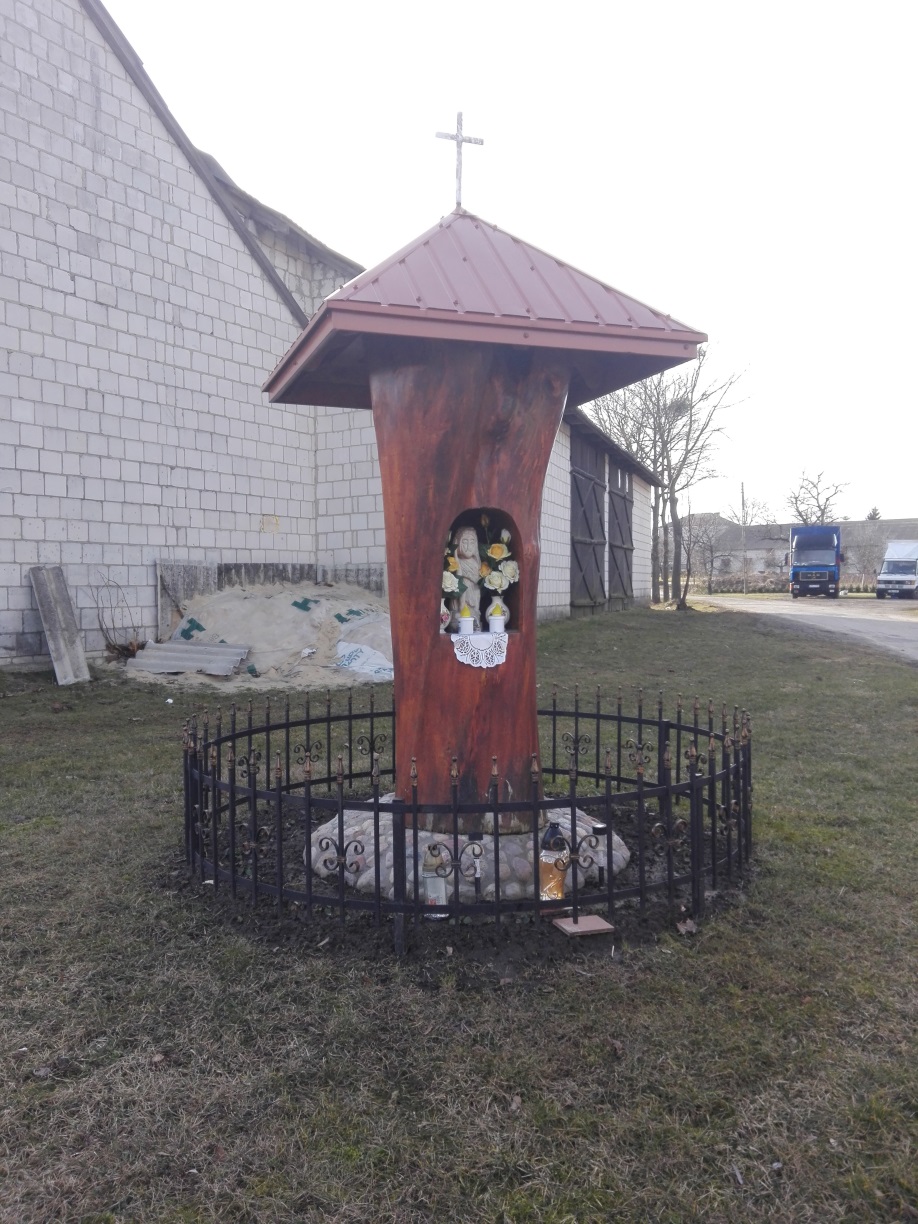 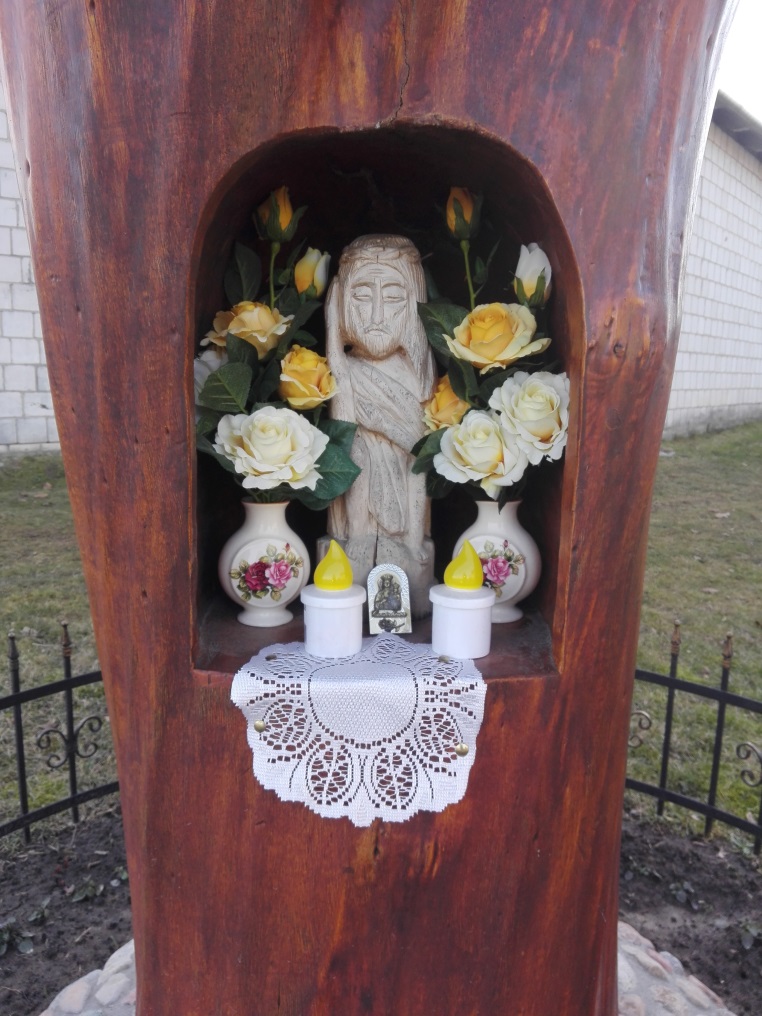 Kapliczka przydrożna
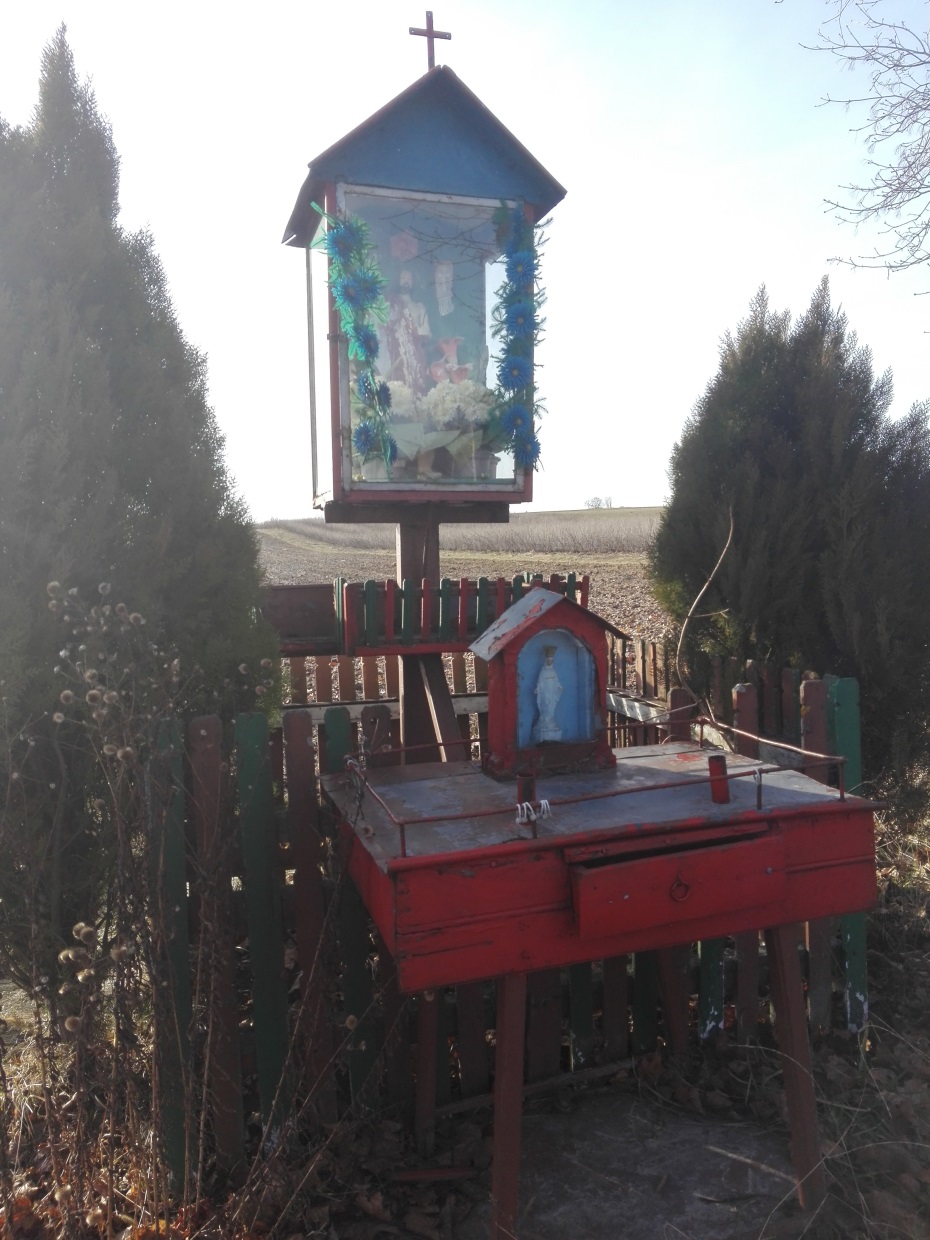 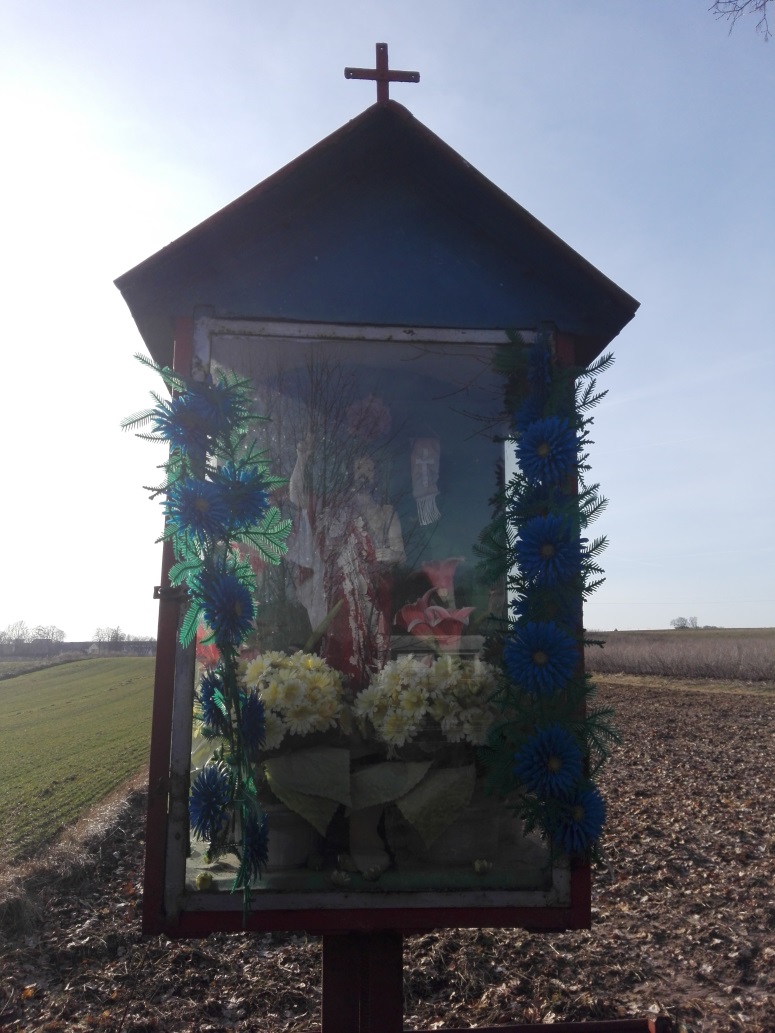 ZASTAWIE
Kapliczka na polach
NAPIS: 
„BOŻE BŁOGOSŁAW 
LUDOWI TWEMU”

FUNDATOR: 
Antoni Małysz 

ROK POWSTANIA: 
1931 r.
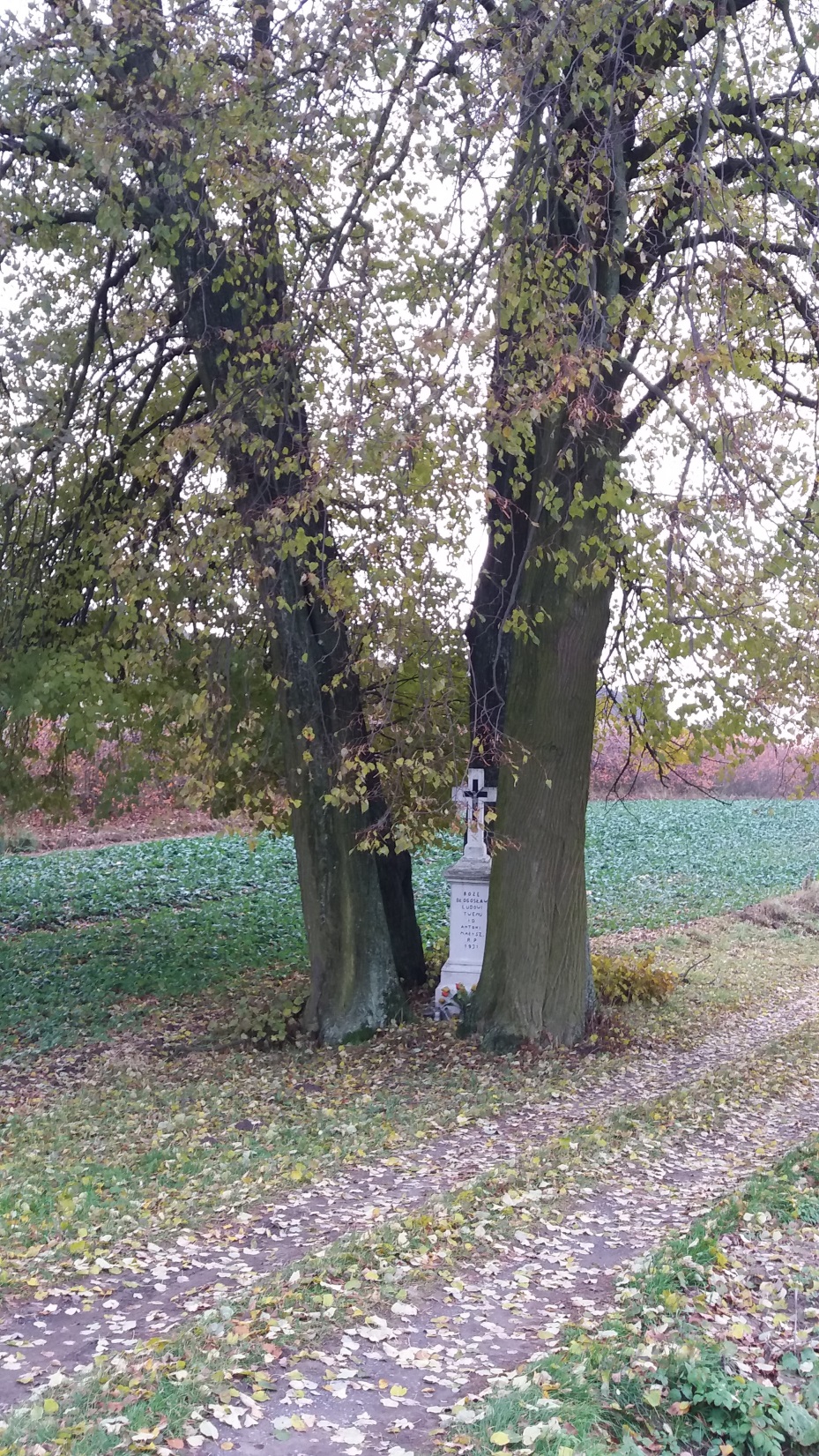 Kapliczka przy cmentarzu          z I wojny św.
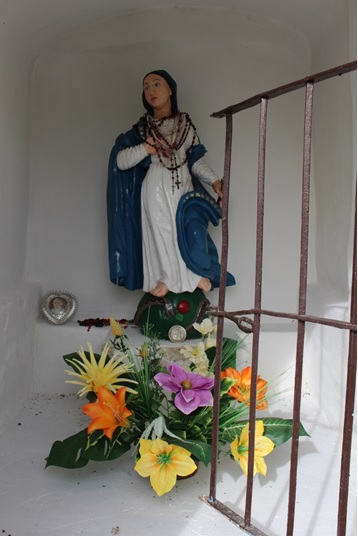 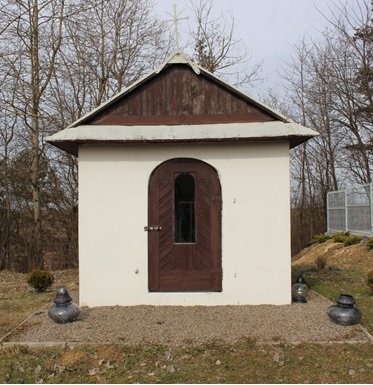 Kapliczka przydrożna
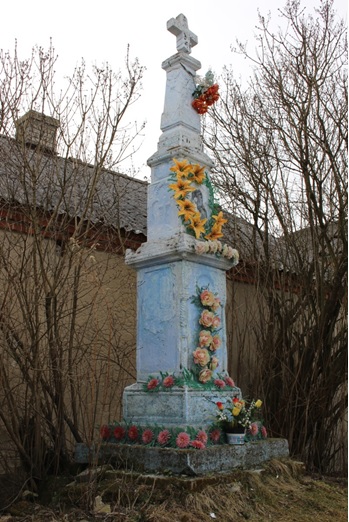 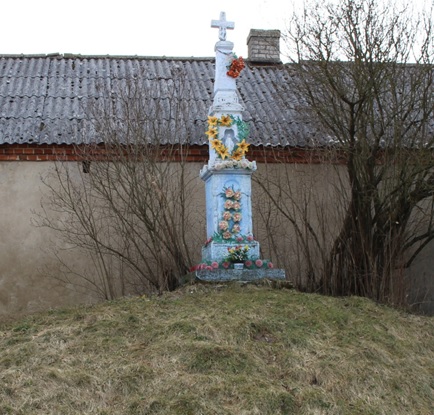 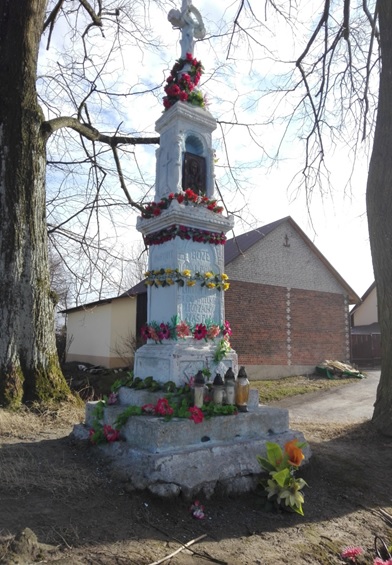 NAPIS: 
„BOŻE DAJ POKÓJ NA ZIEMI LUDOWI TWEMU I OD WSZELKIEGO ZŁEGO ZACHOWAJ NAS PANIE
ROK MARYJNY JUBILEUSZOWY”

FUNDATOR: 
Ofiara Gromady Zastawie 

ROK POWSTANIA: 
1954 r.
Kapliczka przydrożna
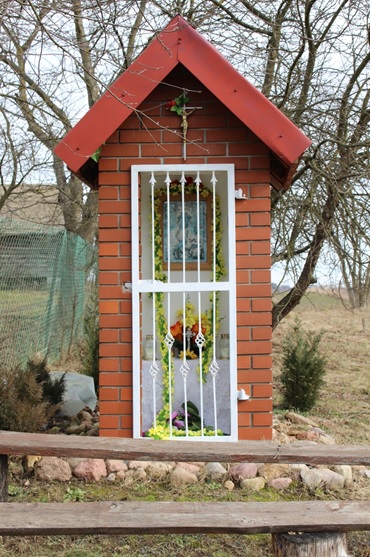 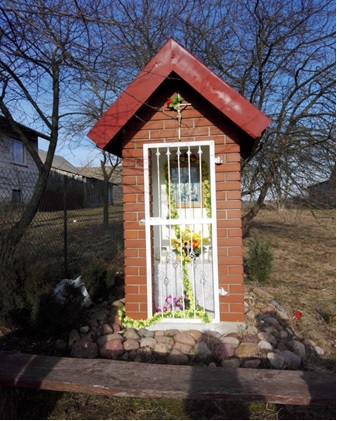 Krzyż przydrożny
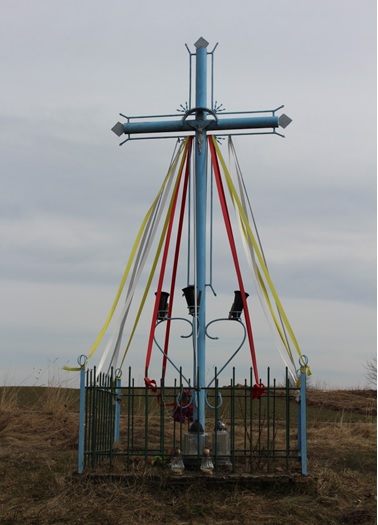 Autorzy pracy
ALEKSANDRA GOLEC KL. IA
AMELIA WOŹNICA KL. IA
SZYMON SYKUŁA KL. IA
AGATA SKURZAK KL. IB
PATRYCJA MARZEC KL. IB
ANNA MOMOT KL. IIA
MICHAŁ ROŻEK KL. IIA
NELA MRÓZ KL. IIA
DAMIAN WLIZŁO KL. IIB
JAKUB RAKUŚ KL. IIB
KAROLINA LEWCZYK KL. IIB
KRZYSZTOF MAZUREK KL. IIB
PATRYCJA GĄBKA KL. IIB
PATRYK ŻÓŁW KL.IIB
PIOTR ANTCZAK KL. IIB